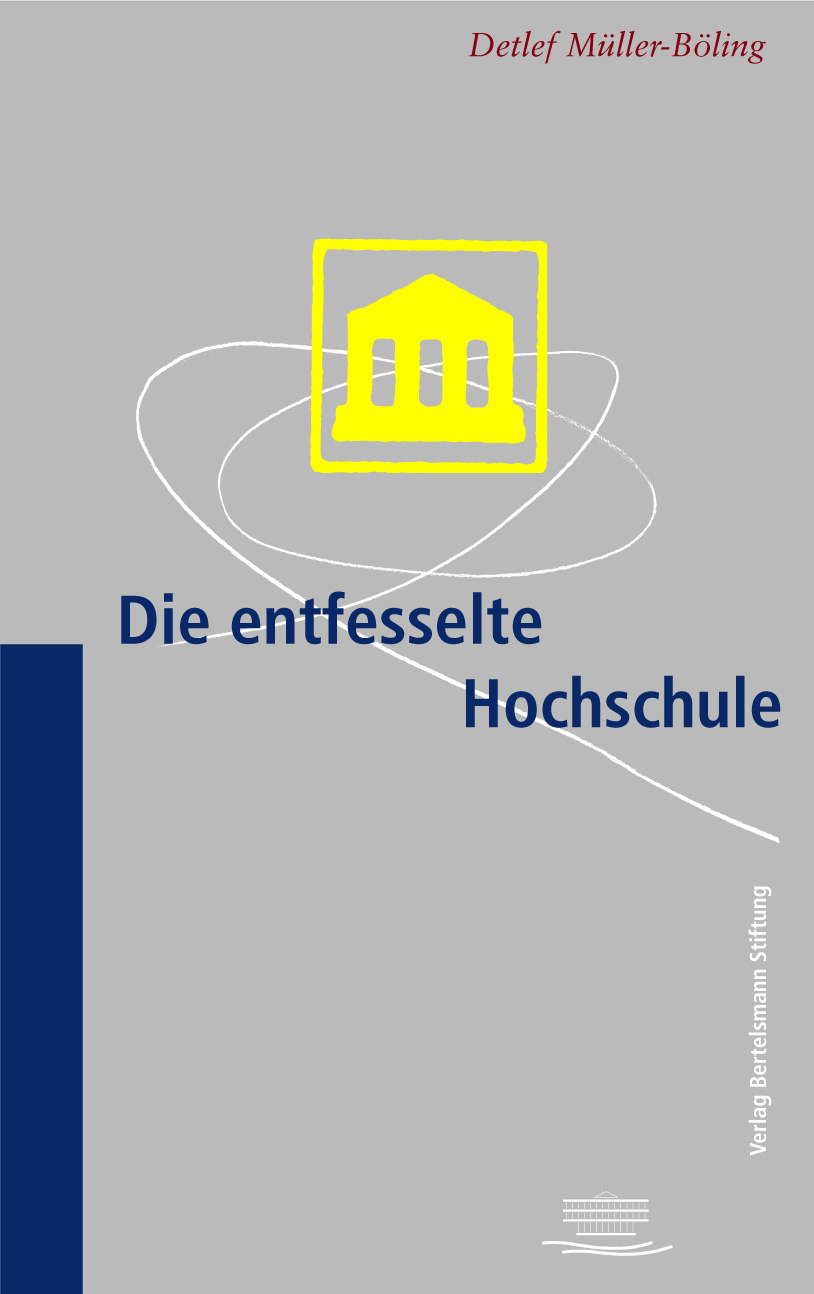 1
[Speaker Notes: Die Hochschulen in Deutschland sind in ein Geflecht 
von staatlichen Regulierungen, 
hochschulpolitischen Denkblockaden und 
innerer Entscheidungsohnmacht eingebunden, 
die sie bis zur Bewegungsunfähigkeit einschnüren. 

Man muss sich nicht gleich den (deutschen!) Leitspruch der Stanford University “Die Luft der Freiheit weht” zum Vorbild nehmen, 

aber in jedem Fall ist eine Entfesselung der deutschen Hochschule notwendig, will sie wieder kreativ, initiativ und resonanzstark unsere Gesellschaft der Zukunft mitgestalten.]
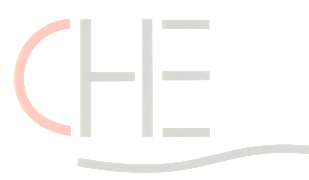 Die entfesselte Hochschule
2
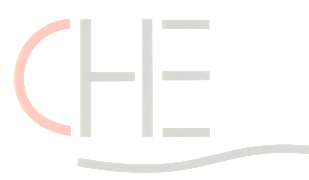 Die entfesselte Hochschule
3
Ministerium
Politische Führung
Rahmenbedingungen
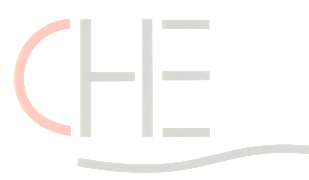 Zielverein-
barungen
Hochschule
Rechenschafts-
legung
Autonomie
Anreize u.
 Sanktionen
Personal-
reform
Strategische Führung
Organisations-
autonomie
Operative
Führung
Strategische 
Planung
Personal-autonomie
Personal-
entwicklung
Finanz-
autonomie
Wissenschaft-
lichkeit
Profilorientierung
Qualitäts-
sicherung
Hochschul-
management
Hochschul-
zugang
Evaluation
Akkreditierung
Wettbewerb
Globalbudget
B.A./M.A.
Berichts-
wesen
Interne 
Mittelverteilung
Transparenz
Medien-
strategie
Internationalität
Zielverein-
barungen
Studiengebühren,
Bildungsgutscheine
Virtualität
Wirtschaftlichkeit
Strateg. Allianzen,
Kooperationen,
PPP
4
Ministerium
Politische Führung
Rahmenbedingungen
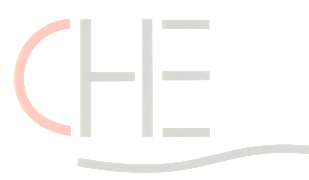 Zielverein-
barungen
Hochschule
Rechenschafts-
legung
Autonomie
Anreize u.
 Sanktionen
Personal-
reform
Strategische Führung
Organisations-
autonomie
Operative
Führung
Strategische 
Planung
Personal-autonomie
Personal-
entwicklung
Finanz-
autonomie
Wissenschaft-
lichkeit
Profilorientierung
Qualitäts-
sicherung
Hochschul-
management
Hochschul-
zugang
Evaluation
Akkreditierung
Wettbewerb
Globalbudget
B.A./M.A.
Berichts-
wesen
Interne 
Mittelverteilung
Transparenz
Medien-
strategie
Internationalität
Zielverein-
barungen
Studiengebühren,
Bildungsgutscheine
Virtualität
Wirtschaftlichkeit
Strateg. Allianzen,
Kooperationen,
PPP
5
Ministerium
Politische Führung
Rahmenbedingungen
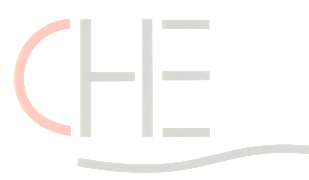 Zielverein-
barungen
Hochschule
Rechenschafts-
legung
Autonomie
Anreize u.
 Sanktionen
Personal-
reform
Strategische Führung
Organisations-
autonomie
Operative
Führung
Strategische 
Planung
Personal-autonomie
Personal-
entwicklung
Finanz-
autonomie
Wissenschaft-
lichkeit
Profilorientierung
Qualitäts-
sicherung
Hochschul-
management
Hochschul-
zugang
Evaluation
Akkreditierung
Wettbewerb
Globalbudget
B.A./M.A.
Berichts-
wesen
Interne 
Mittelverteilung
Transparenz
Medien-
strategie
Internationalität
Zielverein-
barungen
Studiengebühren,
Bildungsgutscheine
Virtualität
Wirtschaftlichkeit
Strateg. Allianzen,
Kooperationen,
PPP
6
Ministerium
Politische Führung
Rahmenbedingungen
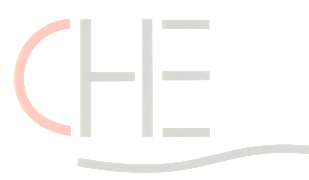 Zielverein-
barungen
Hochschule
Rechenschafts-
legung
Autonomie
Anreize u.
 Sanktionen
Personal-
reform
Strategische Führung
Organisations-
autonomie
Operative
Führung
Strategische 
Planung
Personal-autonomie
Personal-
entwicklung
Finanz-
autonomie
Wissenschaft-
lichkeit
Profilorientierung
Qualitäts-
sicherung
Hochschul-
management
Hochschul-
zugang
Evaluation
Akkreditierung
Wettbewerb
Globalbudget
B.A./M.A.
Berichts-
wesen
Interne 
Mittelverteilung
Transparenz
Medien-
strategie
Internationalität
Zielverein-
barungen
Studiengebühren,
Bildungsgutscheine
Virtualität
Wirtschaftlichkeit
Strateg. Allianzen,
Kooperationen,
PPP
7
Stimmzettel
Best Paper Award
8
[Speaker Notes: Die Hochschulen in Deutschland sind in ein Geflecht 
von staatlichen Regulierungen, 
hochschulpolitischen Denkblockaden und 
innerer Entscheidungsohnmacht eingebunden, 
die sie bis zur Bewegungsunfähigkeit einschnüren. 

Man muss sich nicht gleich den (deutschen!) Leitspruch der Stanford University “Die Luft der Freiheit weht” zum Vorbild nehmen, 

aber in jedem Fall ist eine Entfesselung der deutschen Hochschule notwendig, will sie wieder kreativ, initiativ und resonanzstark unsere Gesellschaft der Zukunft mitgestalten.]
3. Workshop
22. und 23. Februar 2001
9
[Speaker Notes: Die Hochschulen in Deutschland sind in ein Geflecht 
von staatlichen Regulierungen, 
hochschulpolitischen Denkblockaden und 
innerer Entscheidungsohnmacht eingebunden, 
die sie bis zur Bewegungsunfähigkeit einschnüren. 

Man muss sich nicht gleich den (deutschen!) Leitspruch der Stanford University “Die Luft der Freiheit weht” zum Vorbild nehmen, 

aber in jedem Fall ist eine Entfesselung der deutschen Hochschule notwendig, will sie wieder kreativ, initiativ und resonanzstark unsere Gesellschaft der Zukunft mitgestalten.]